Hessisches Ministerium für Umwelt, Klimaschutz,
Landwirtschaft und Verbraucherschutz
Barbara Siegert
35. Sitzung des Beirates WRRL in Hessen22. September 2016 HMUKLV, Wiesbaden
TOP 5	Bereitstellung von Flächen im öffentlichen Eigentum für die Gewässerentwicklung
Hessisches Ministerium für Umwelt, Klimaschutz,
Landwirtschaft und Verbraucherschutz
Anlass zur Bereitstellung von Flächen im öffentlichen Eigentum
Oberflächengewässer und Uferbereiche sind durch die Nutzungen in der angrenzenden Aue und andere menschlichen Eingriffe in ihrer Struktur und in ihrem Abflussverhalten erheblich beeinträchtigt
Begradigte und eingeengte Gewässer benötigen Raum, um sich eigendynamisch oder durch Maßnahmen initiiert in der Aue in einem Entwicklungskorridor ausbereiten zu können 
Auf mindestens 35% der Fließlänge müssen gute strukturelle Abschnitte vorhanden sein
Es fehlen noch etwa 4.000 ha ufernahe Fächen
23.09.2016
Hessisches Ministerium für Umwelt, Klimaschutz,
Landwirtschaft und Verbraucherschutz
Bereitstellung landeseigener Flächen der Forst- und Domänenverwaltung
Etwa 473 ha Flächen der Fiskalverwaltung grenzen an WRRL-Gewässern 
Mögliche Maßnahmen auf diesen Flächen
Gestattung von Maßnahmen
Abgabe von Grundstücken an die Kommunen
Tausch von Flächen
Bei Neuverpachtung im 5 m-Streifen 
Dünge- und PSM-Verbot, Umwandlung von Ackerflächen in Grünland, 
Duldung von eigendynamischen Entwicklungen und von Initialmaßnahmen im festgelegten Umfang
23.09.2016
Hessisches Ministerium für Umwelt, Klimaschutz,
Landwirtschaft und Verbraucherschutz
Pilotprojektes zur Bereitstellung von Flächen mittels Nutzungsausfallentschädigung
Noch in Vorbereitung mit dem Hochtaunuskreis

Ziel ist die Flächenbereitstellung ohne Grundstückskauf (keine Änderung der Eigentums- und Nutzungs-verhältnisse)

Konzept durch einen externen neutralen Moderator

Vertragliche Regelungen mit betroffenen Eigentümern und Nutzern hinsichtlich des Umfangs der Maßnahmen und Duldungen sowie eines entsprechenden finanziellen Ausgleichs
23.09.2016
Hessisches Ministerium für Umwelt, Klimaschutz,
Landwirtschaft und Verbraucherschutz
Flächendarstellung im WRRL-Viewer (in Planung)
Darstellung aller öffentlicher Flächen

Parzellen-konformer Gewässerverlauf
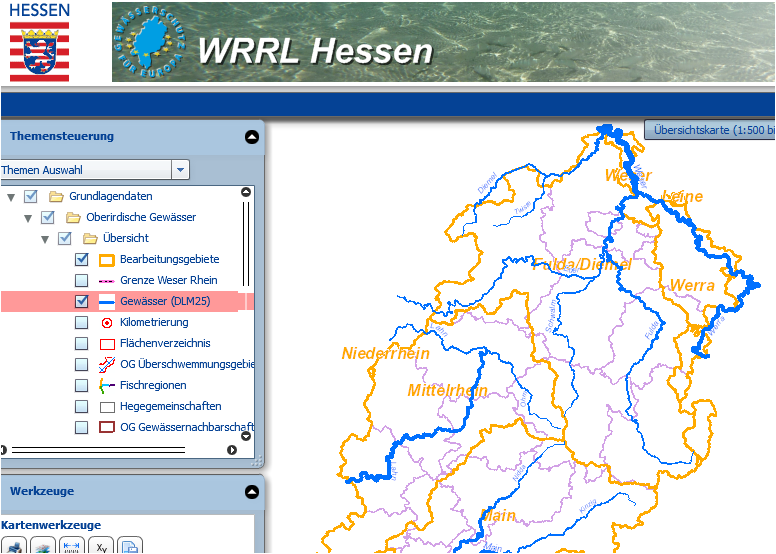 23.09.2016